ME EN 340 Final ProjectBYU 2014
Thermophysical Property Explorer
Daniel McArthur
Project Description
Designed and programmed an application that calculates thermophysical property values and incorporates graphs and charts to help visualize the information.
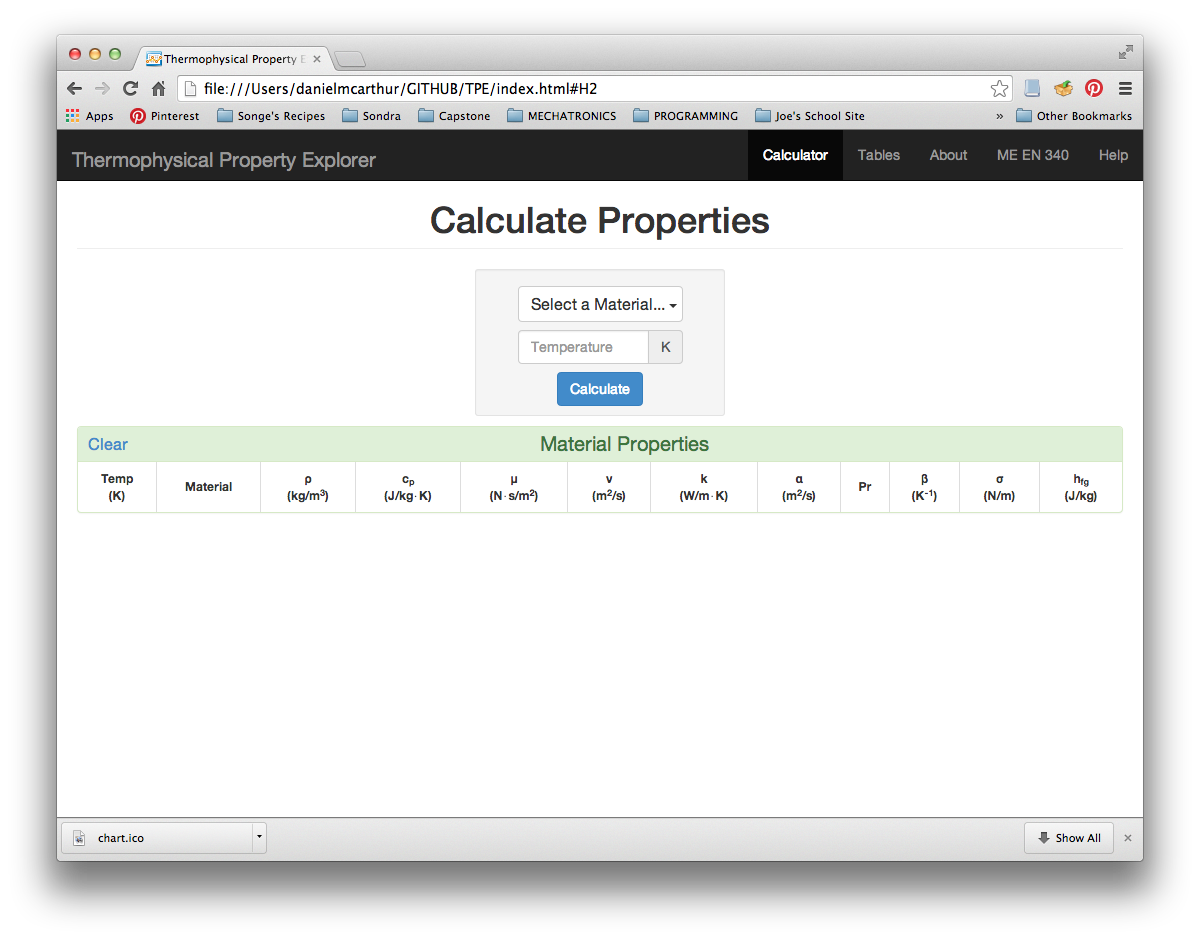 Motivation
Want a way to visualize how the material properties change with temperature, and visualize the differences between different materials
Want to be able to calculate properties for several materials & temperatures and see them all simultaneously
Want values given in standard SI units to prevent computational errors
(e.g. Display cp= 1.25e3 J/kg•K instead of cp= 1.25 kJ/kg•K)
Want a property calculator that can be accessed online rather than requiring a download
If a download is preferred (for offline access), want a cross-platform solution to work on any OS
Key Features
Table format displays multiple calculated properties simultaneously
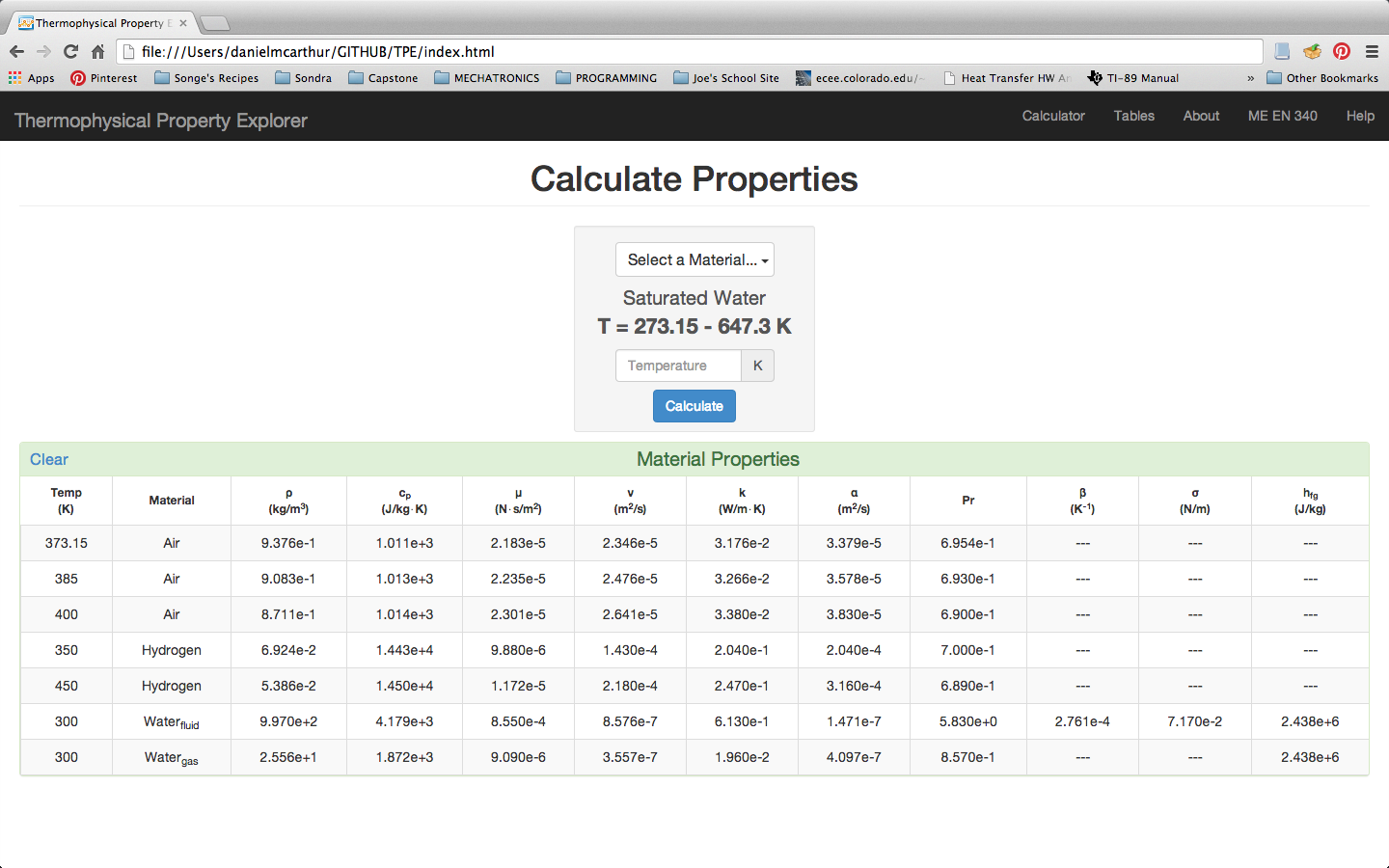 Key Features
Animated charts compare properties for different materials
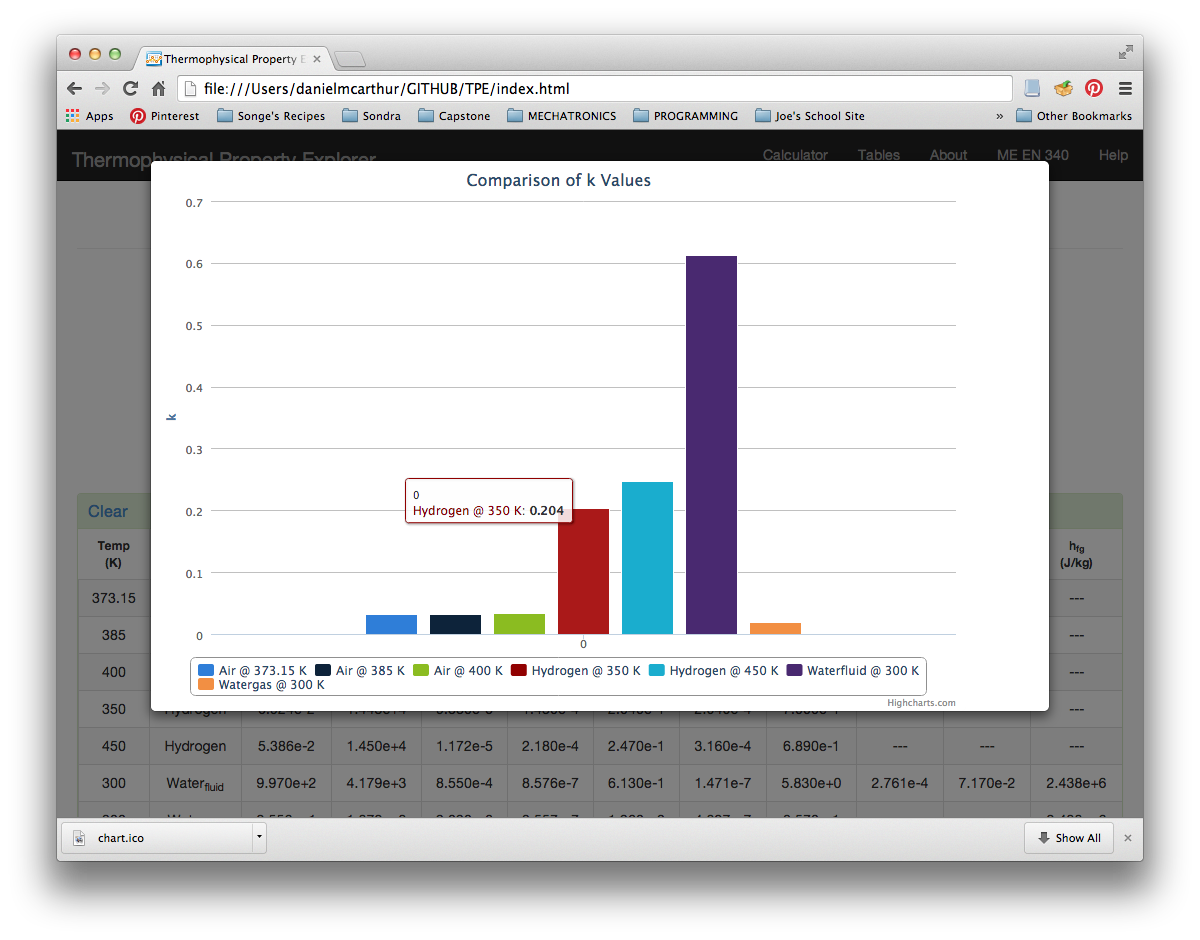 Key Features
Animated plots help visualize how properties change with temperature
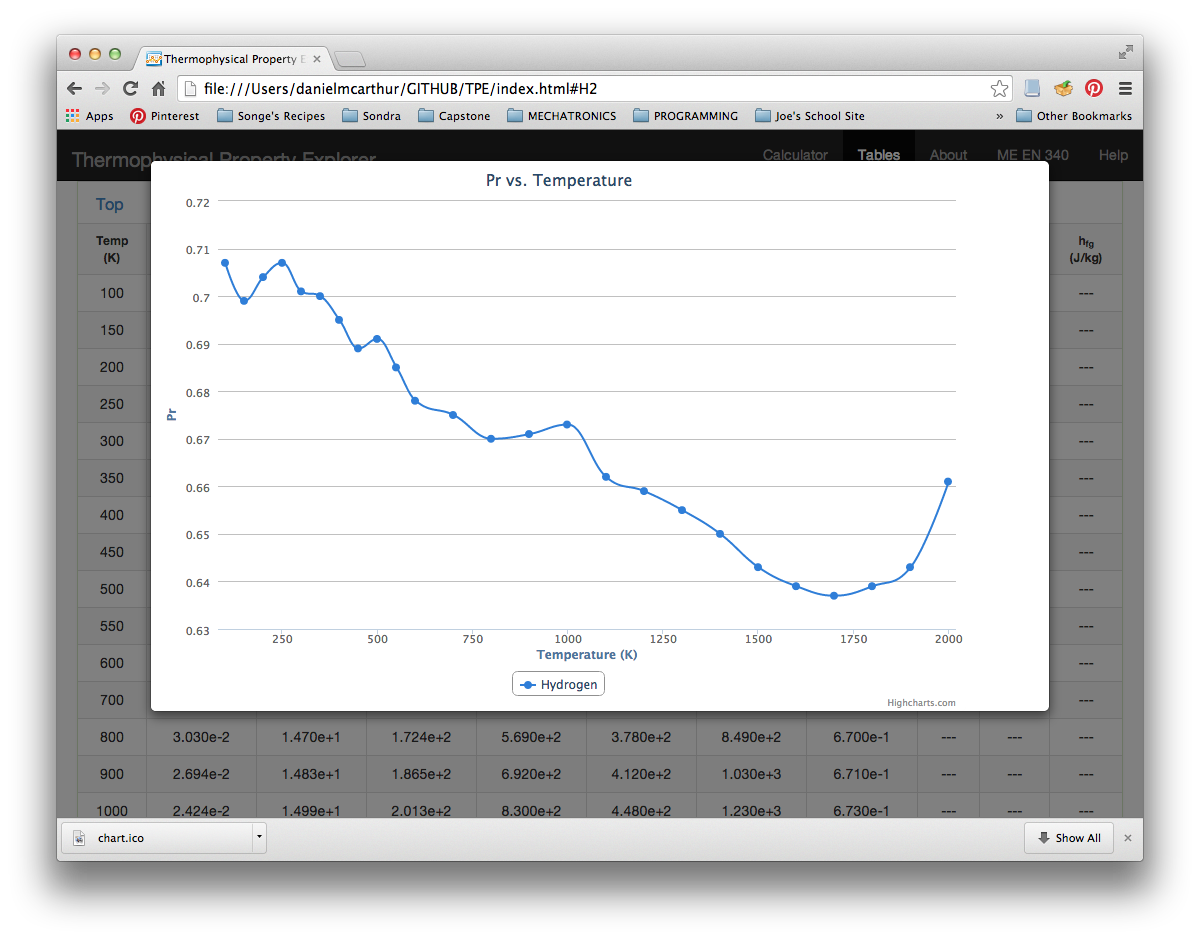 Key Features
Pure HTML/Javascript; code can run on a server, or locally on any OS
Properties listed in standard SI units to help avoid computational errors
All data stored in JSON so it can be updated/edited easily
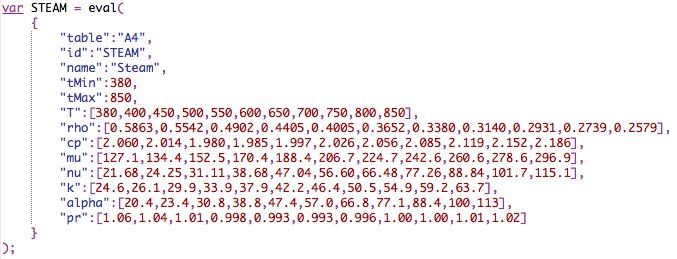 Key Features
Simple User Interface
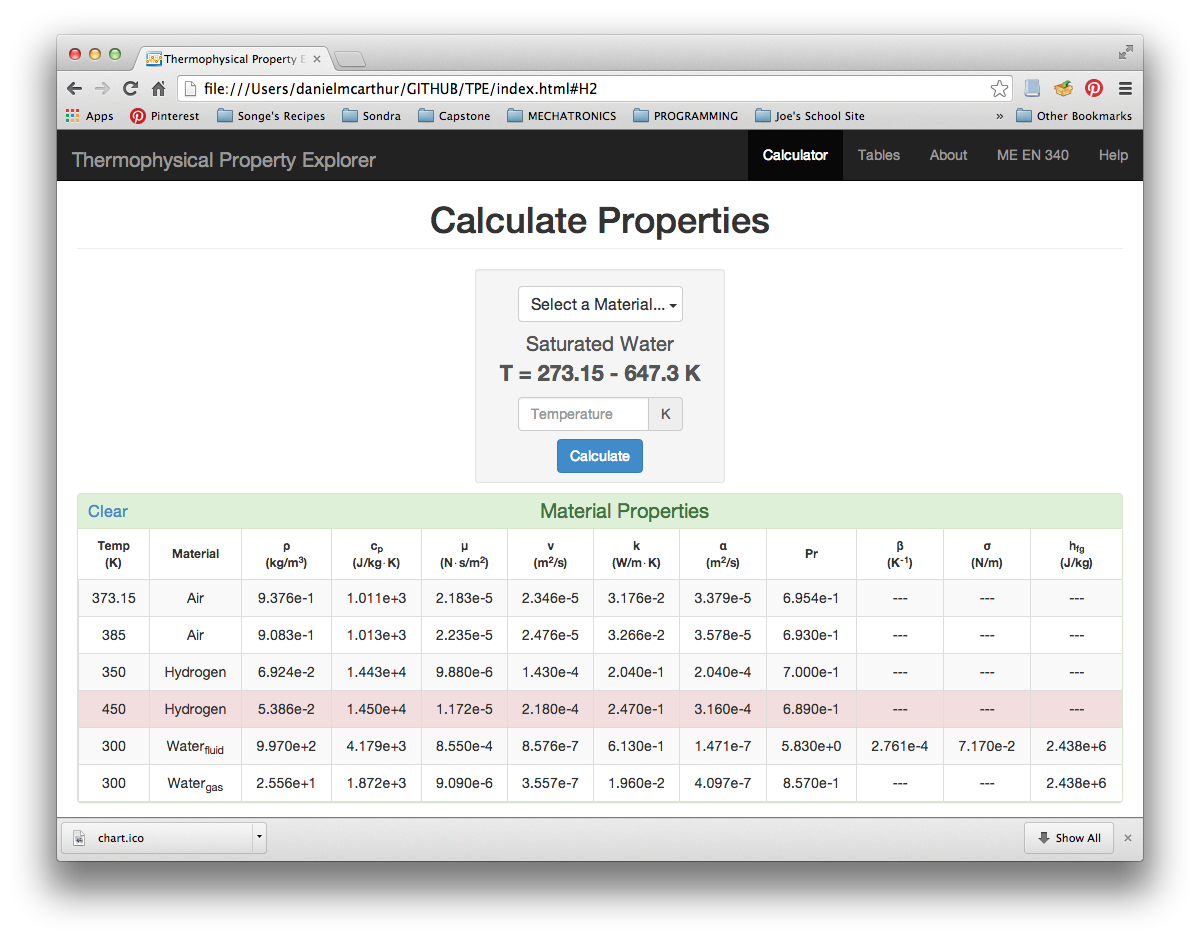 Rows Highlight for Deletion:
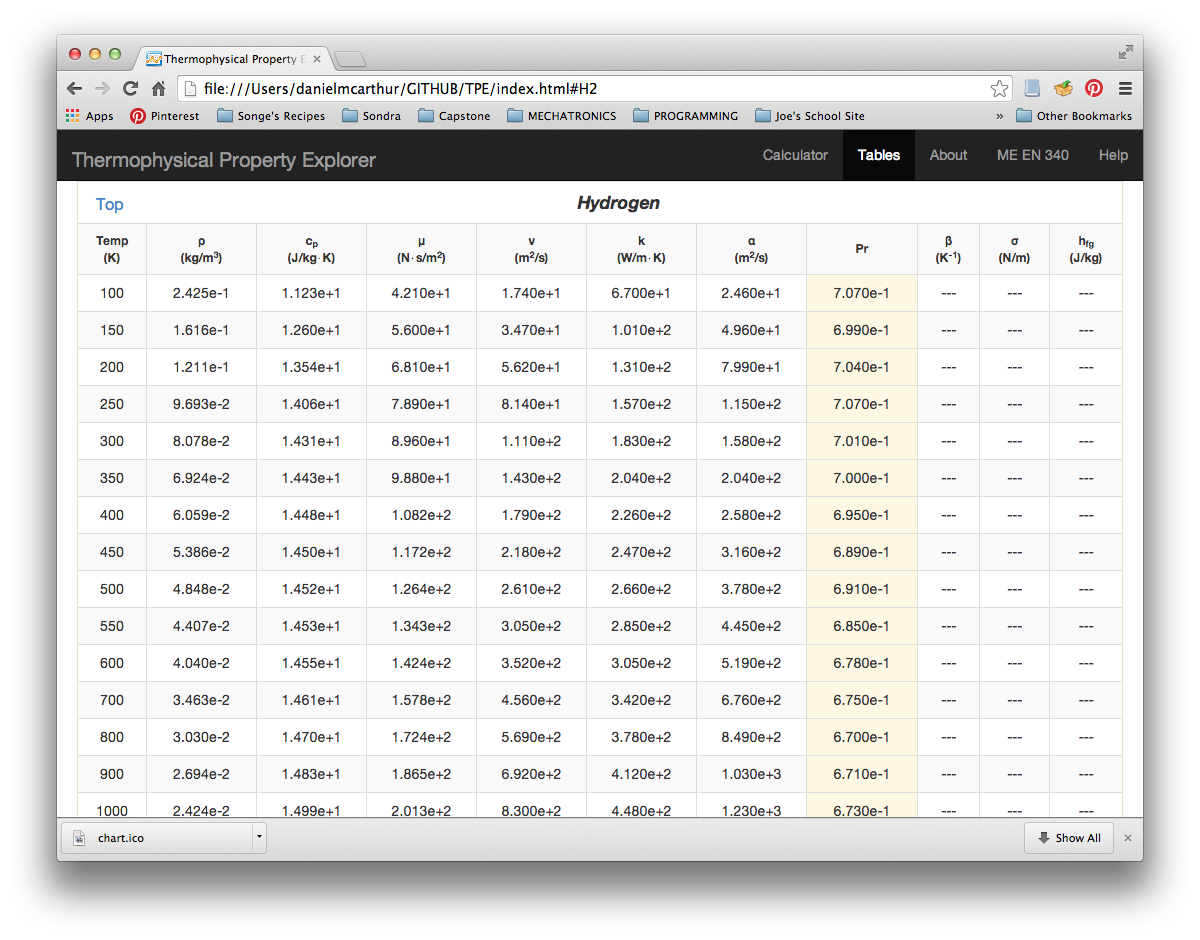 Columns Highlight for Plotting:
Setup Instructions
Download and unzip the TPE folder
Place the TPE folder in a known path on your web server or local file system
(e.g. http://students.cs.byu.edu/~danielrm/TPE)
Open index.html in a web browser (Google Chrome for best results)